Шашки для людей с ограниченными возможностями здоровья
Выполнили
Кулаков Дмитрий Алексеевич
Деревянкина Мария Евгеньевна
АНО ДО Кванториум НЭЛ г. Пенза 2020
разработать устройство, обеспечивающее дистанционную игру в шашки
Цель
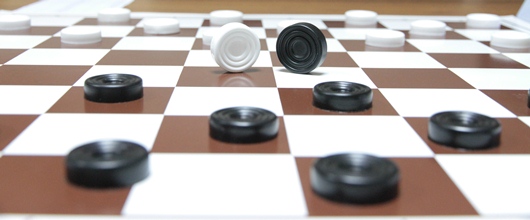 для людей с ограниченными возможностями (в частности, с проблемами опорно-двигательной системы)
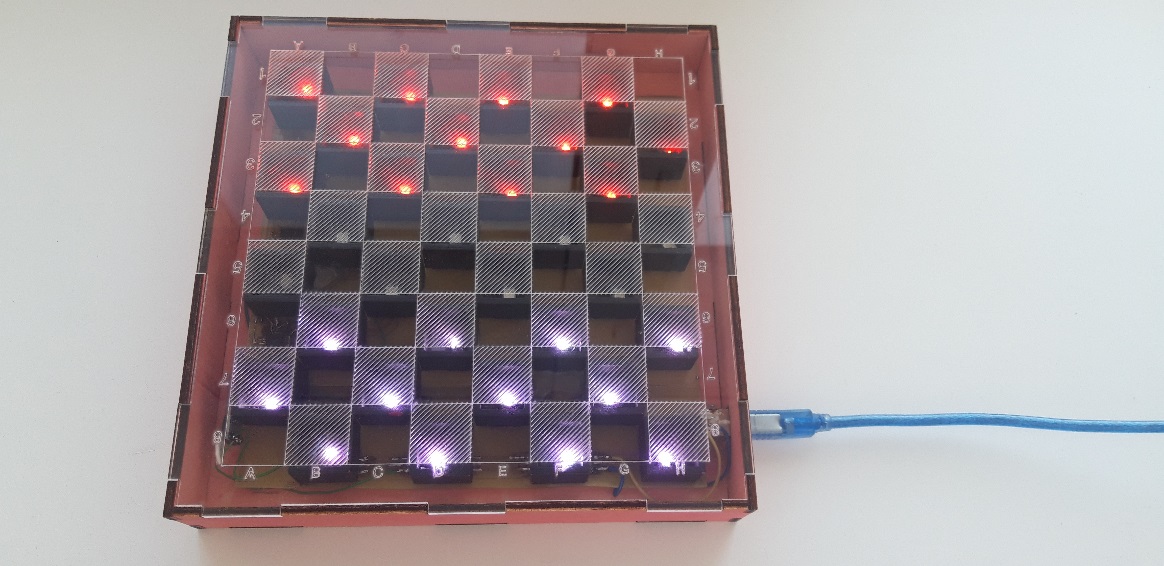 Выяснить потребности целевой аудитории
Создать плату управления по лазерно-утюжной технологии
Разработать программный код для устройства
Разработать управление голосом
Выявить ошибки работы в тестах
Проанализировать, в чём удобство и неудобство использования финальной версии продукта
Задачи
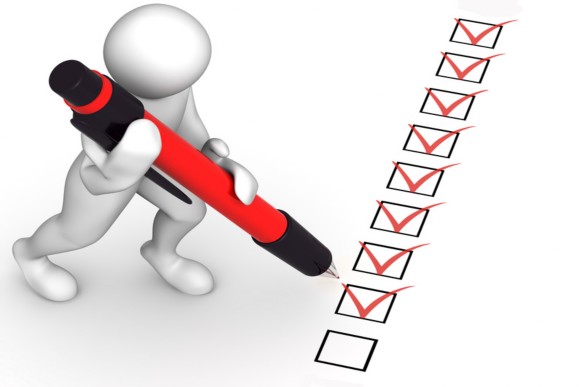 Актуальность 
В современном мире много людей разного возраста, которые имеют нарушения опорно-двигательной системы. Игра в шашки поможет умственному развитию людей с ОВЗ.
Ожидаемым результатом проекта
является готовое устройство, которое в дальнейшем можно классифицировать как игру для саморазвития.
Переходные версии
Электромагниты
RGB светодиоды
Адресные светодиоды
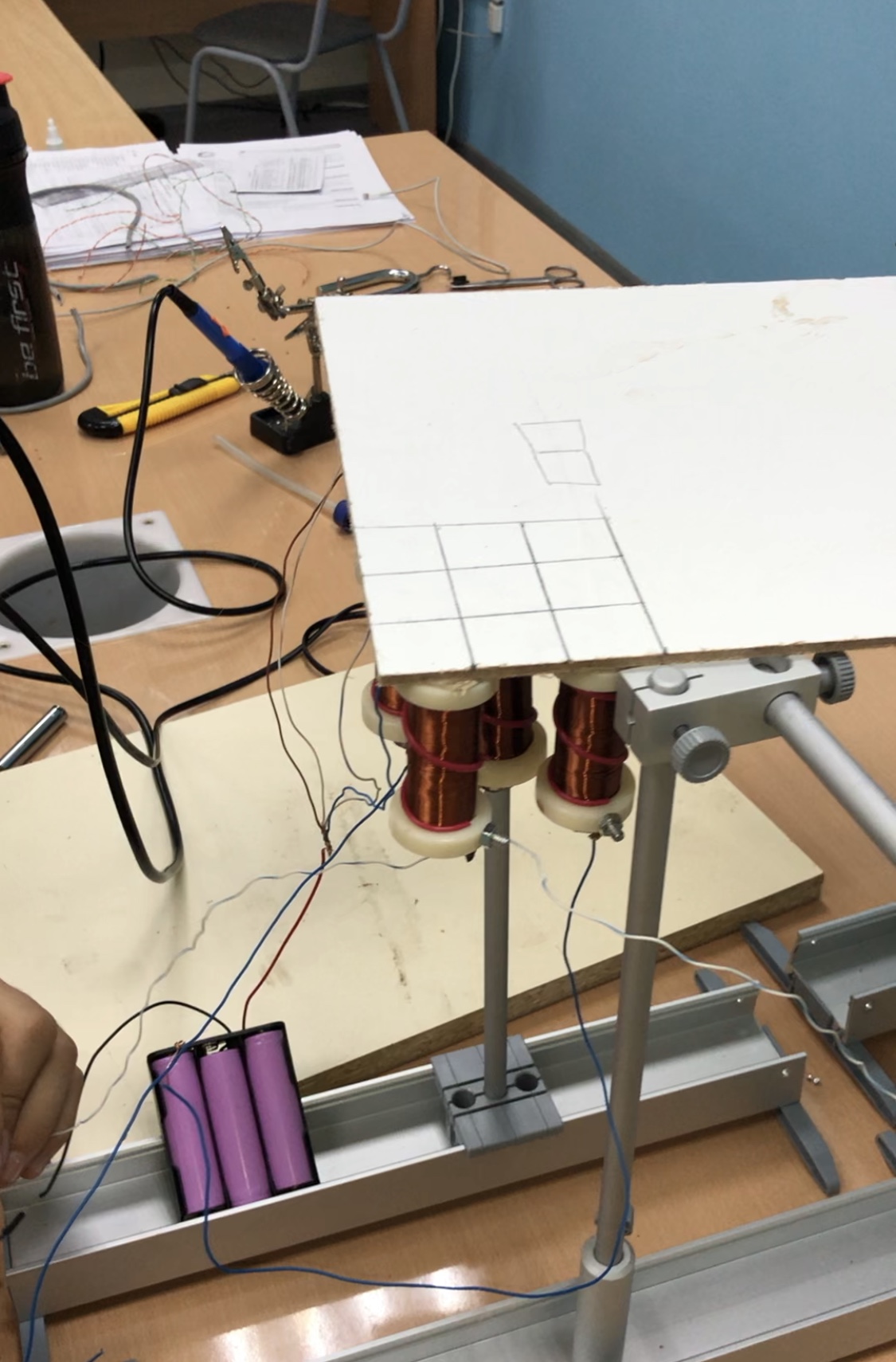 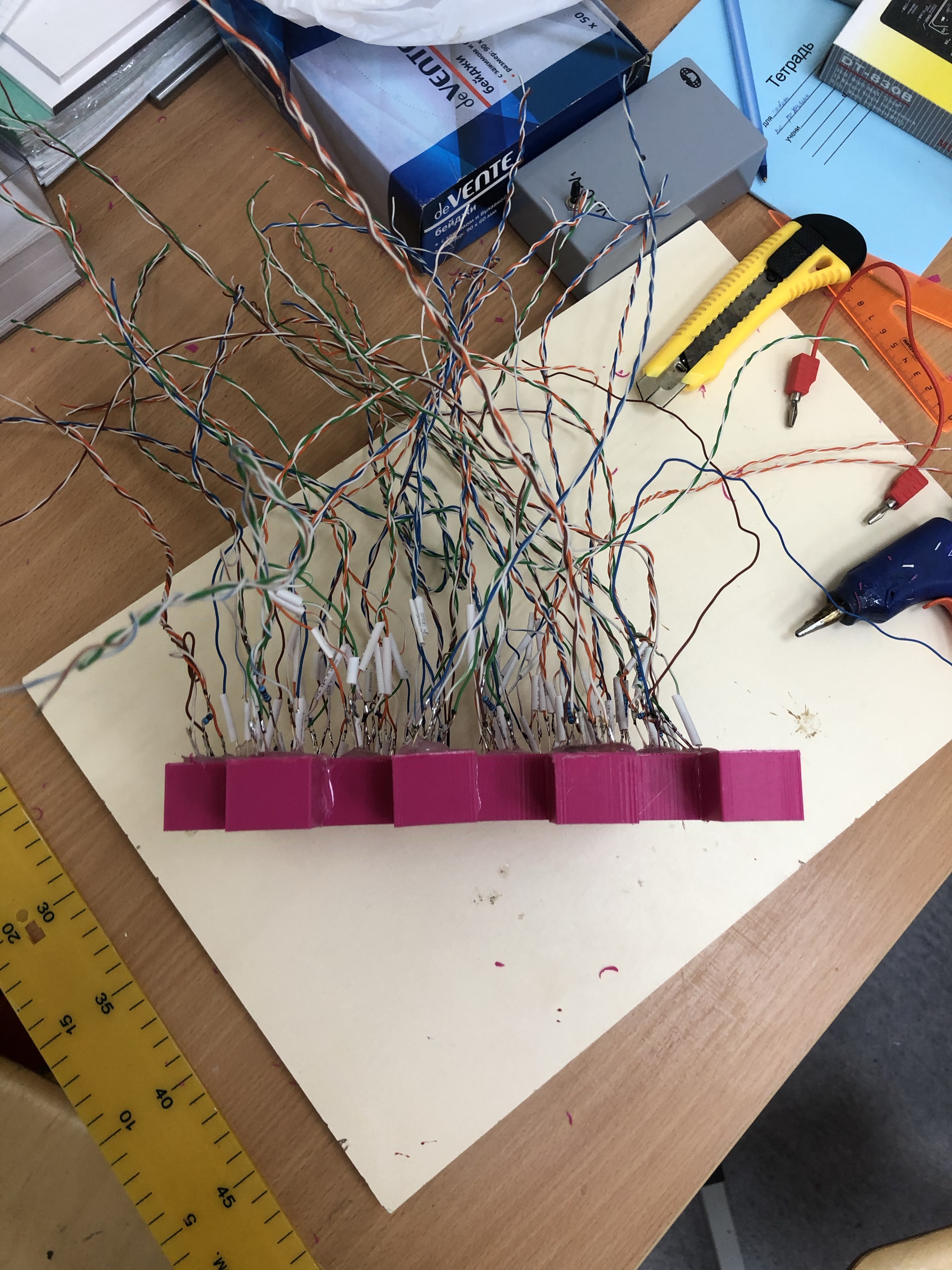 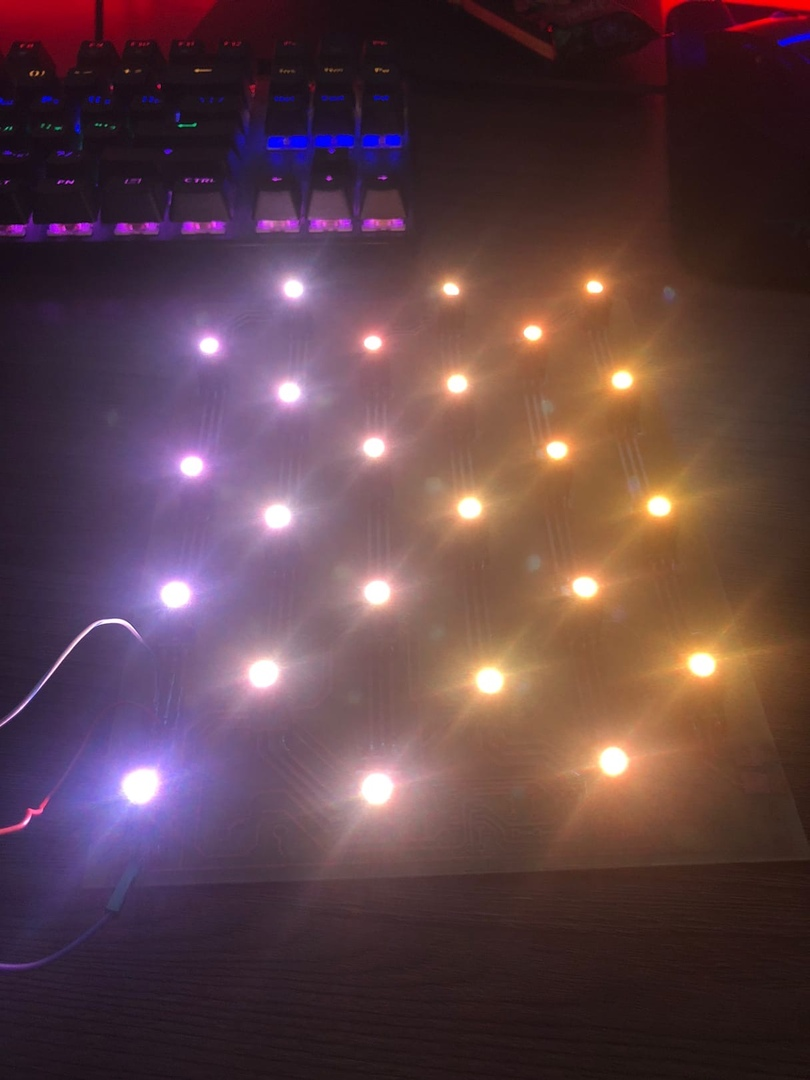 Алгоритм работы
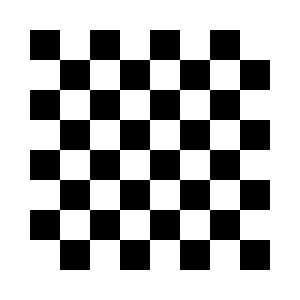 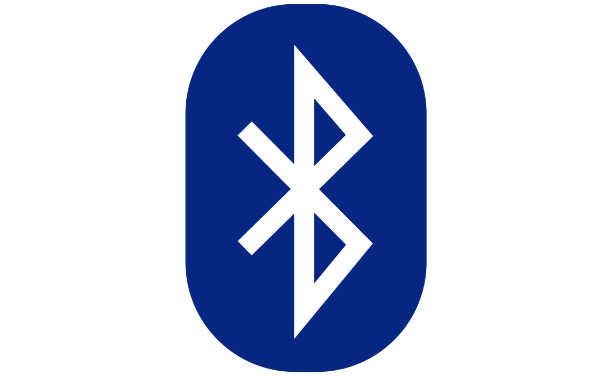 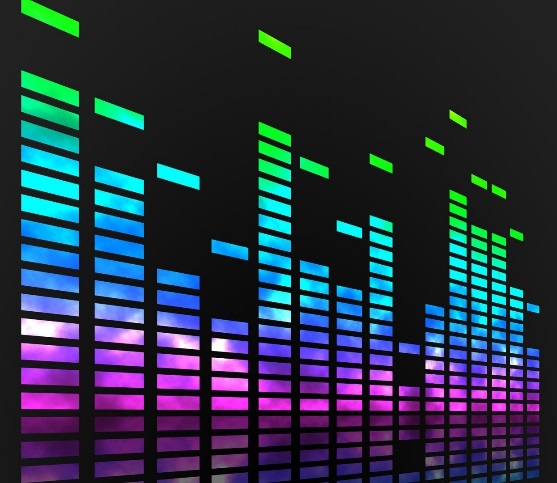 Составляющие
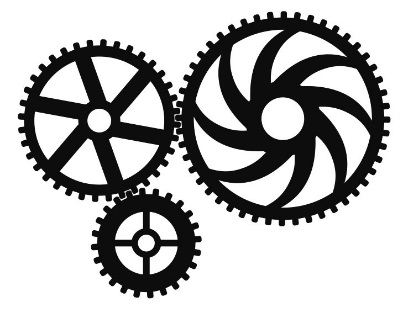 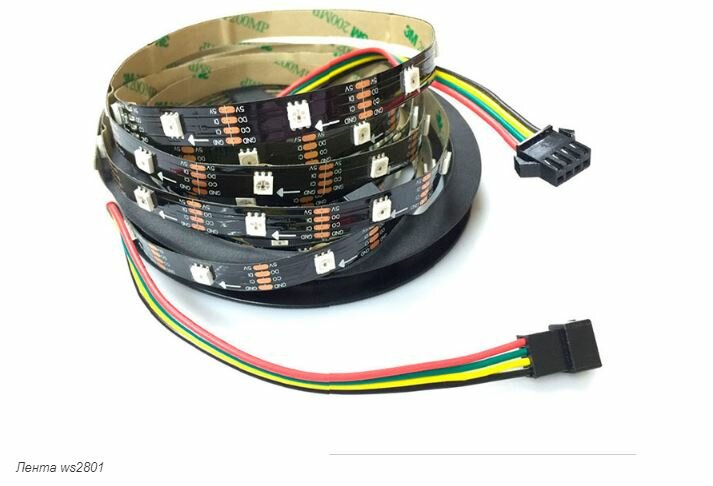 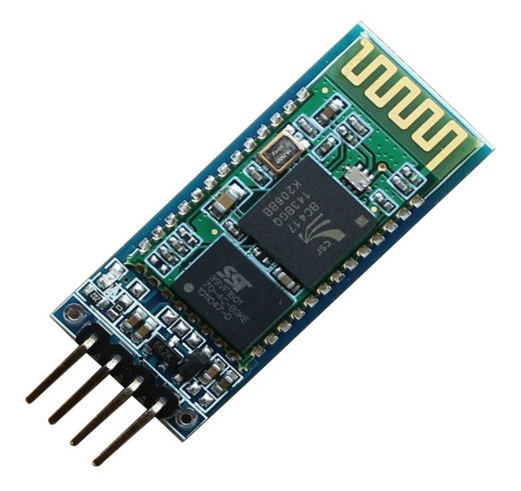 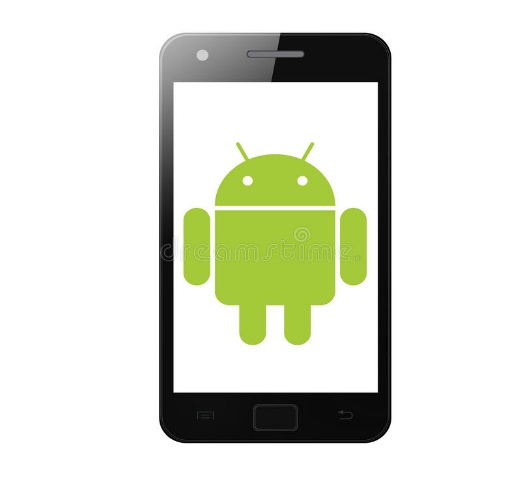 Плата устройства
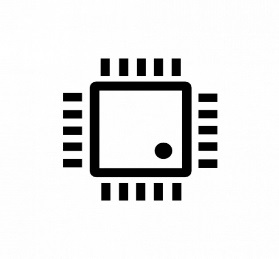 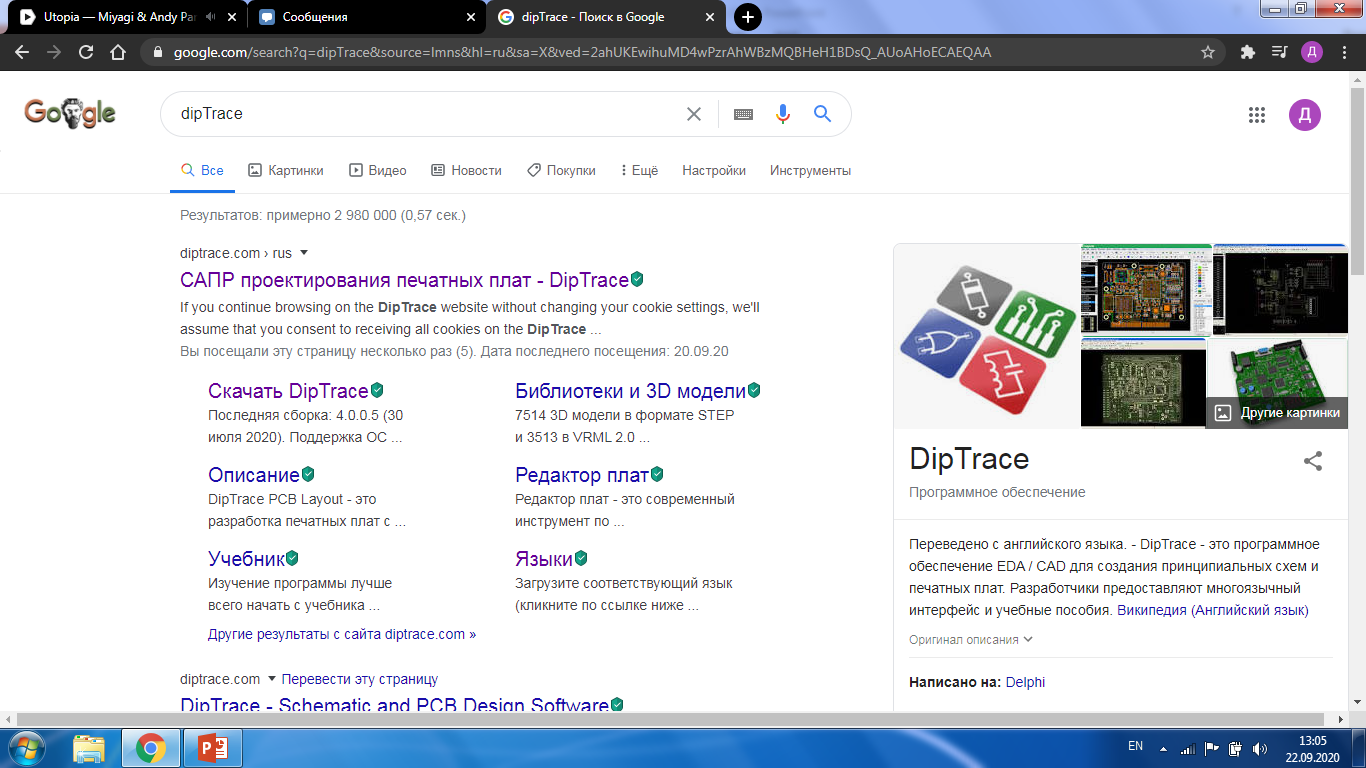 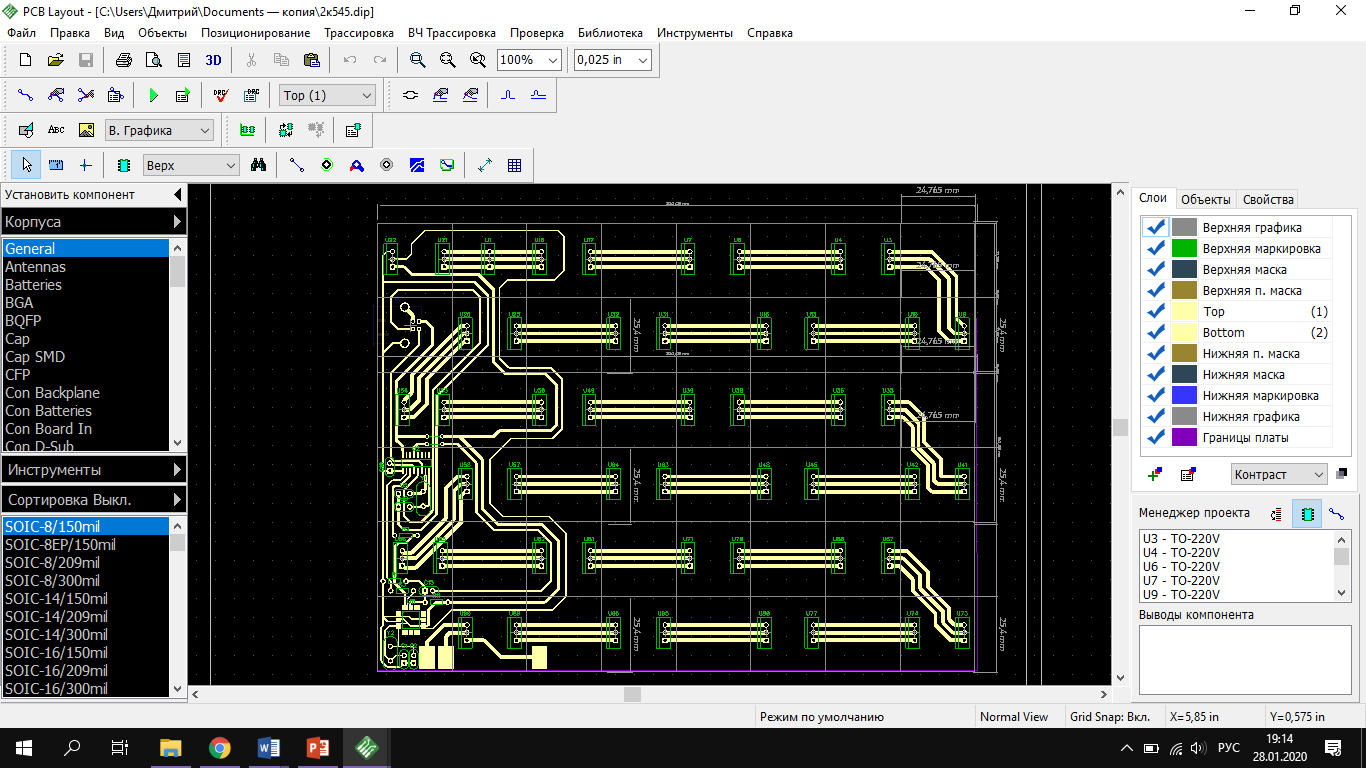 Корпус
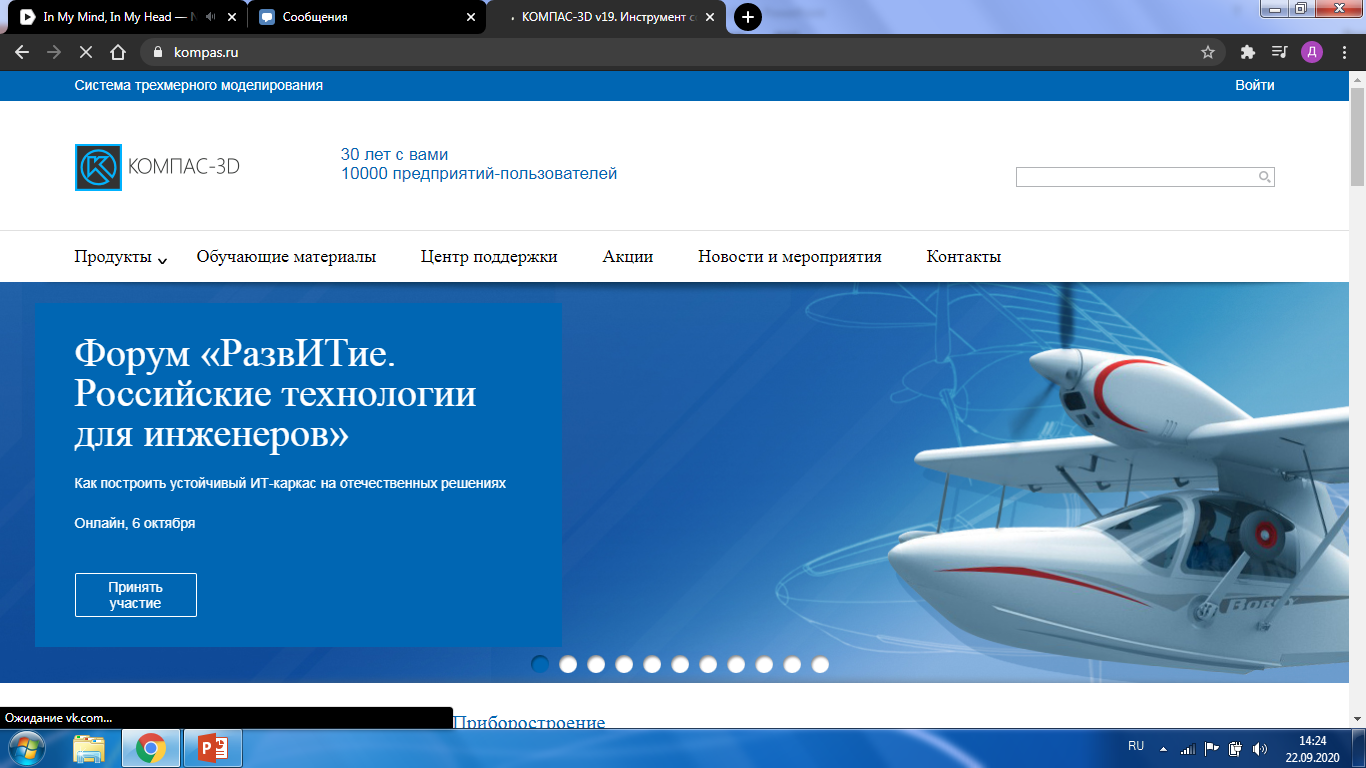 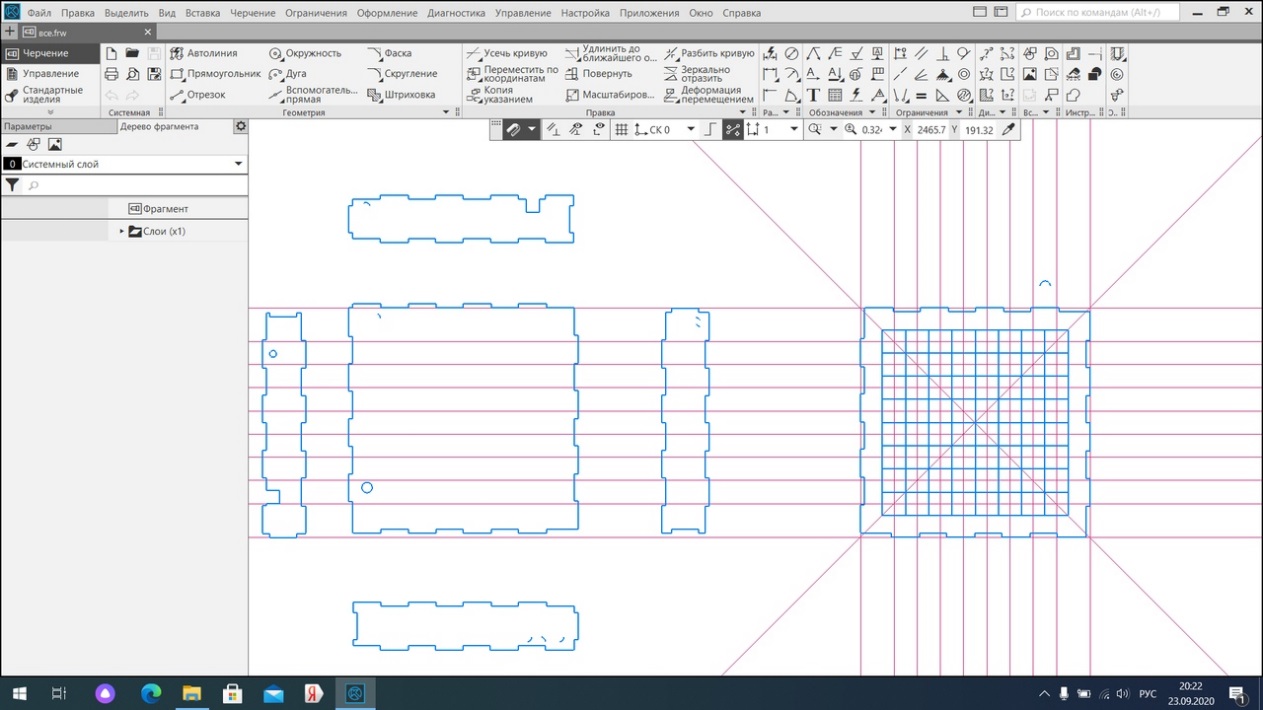 В перспективе
Наладить систему голосового управления на Яндекс Алисе.
Составить алгоритм общения с Алисой
Сделать программное обеспечение кроссплатформенным
 Добавить индикатор счёта и ошибок
 Распространить устройство.
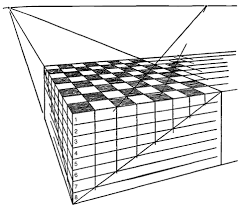 Заключение
В конечном итоге мы хотим распространить проект «умные шашки» для повышения умственного развития и самореализации людей с ограниченными возможностями здоровья, разработать технологию простого создания аналогов нашего устройства.